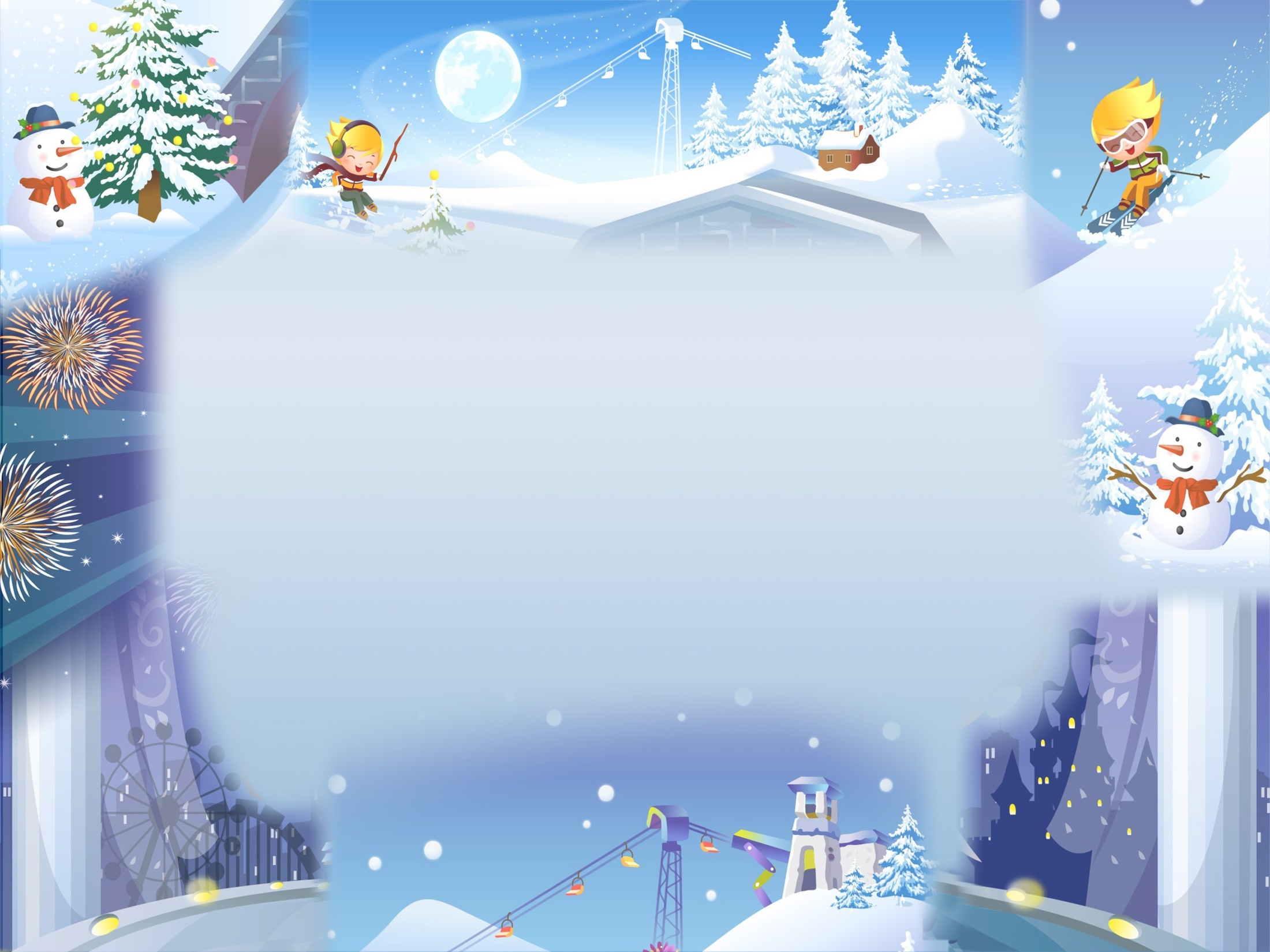 ЗИМНИЕ КАНИКУЛЫМАОУ СОШ№8
с 29.12.2022 по 08.01.2023
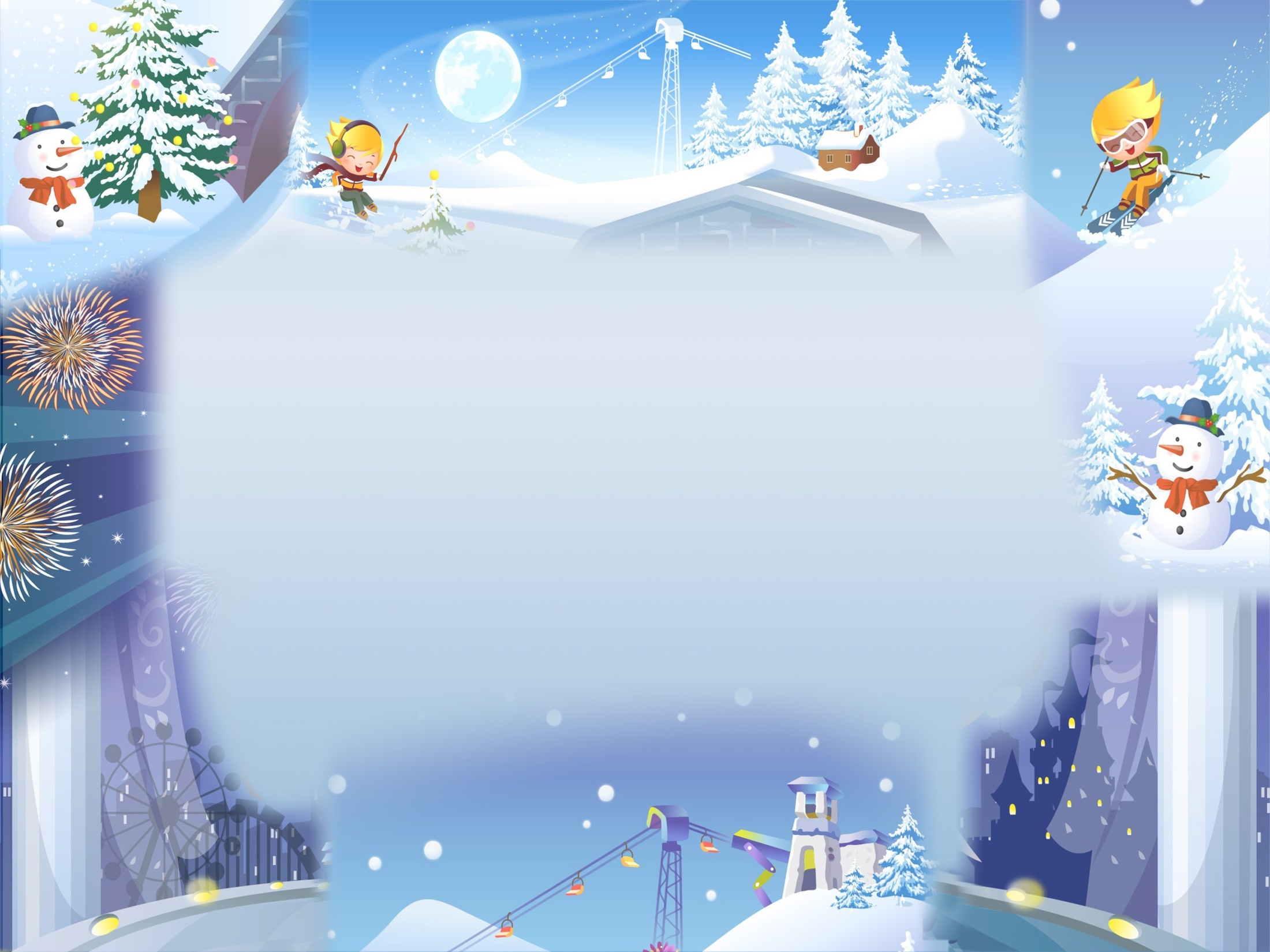 02.01.2023г
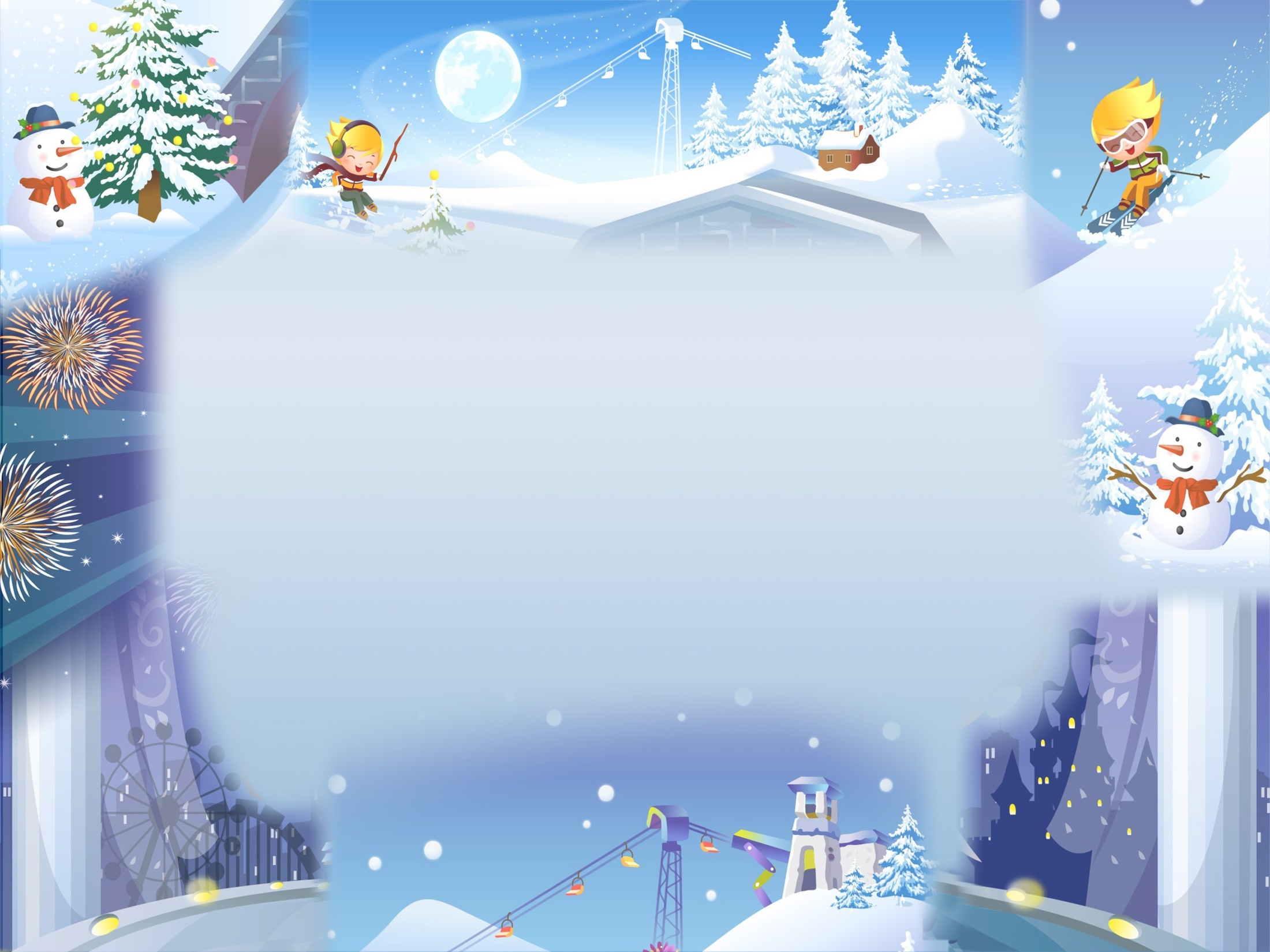 03.01.2023г
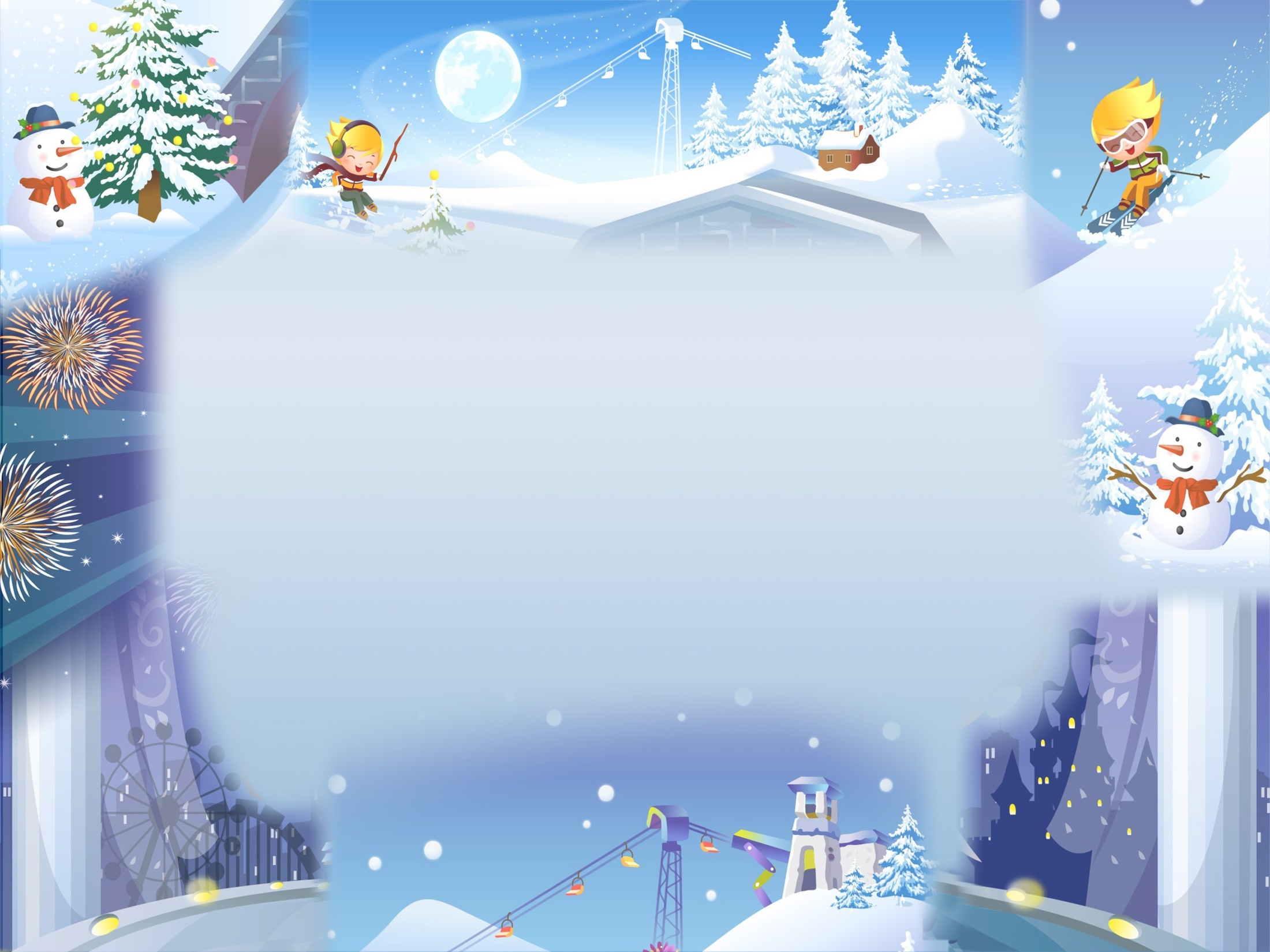 04.01.2023г
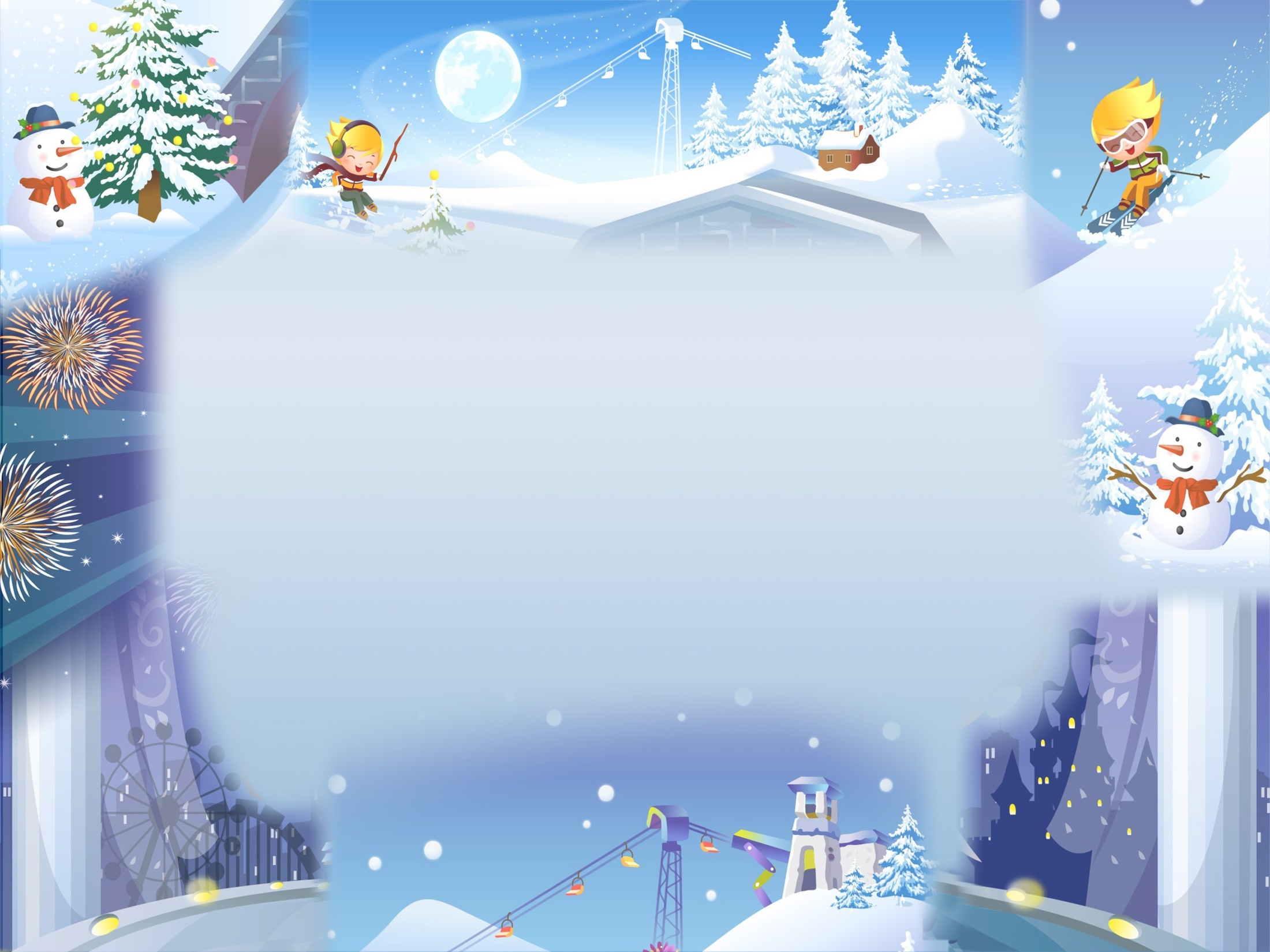 05.01.2023г
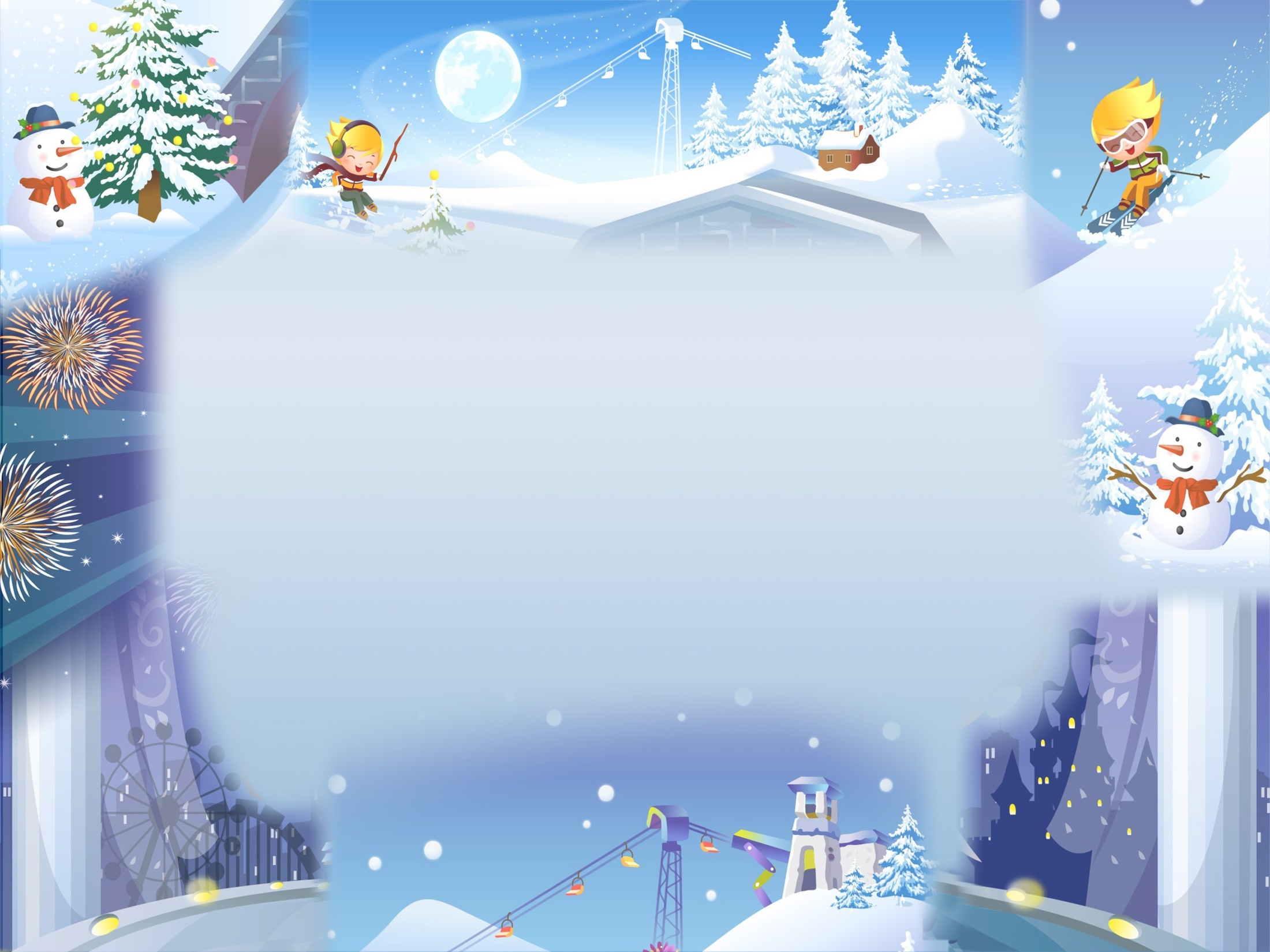 06.01.2023г